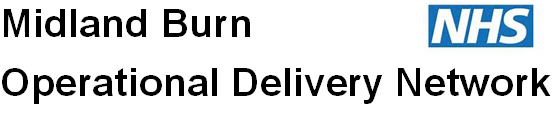 Regional Burn Networks in England, Wales and Scotland
National Network for Burn Care Scotland*
Northern Burn ODN Midland Burn ODN
London and South East Burn ODN
South West Burn ODN
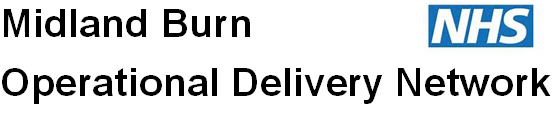 www.midlandsburnnetwork.nhs.uk
MBODN
689
Burn Services
The strategic vision of both the commissioners and providers of burn care in the Midlands is to develop a burns service that is capable of meeting all the physical, psychological and social needs of all the patients in the Midlands. The service needs to be sustainable and both economically and clinically efficient. It is the intention of the network team to deliver a service of the highest quality that has parity of access for all the patients and carers in the Midlands.
Adult Burns referral flow chart
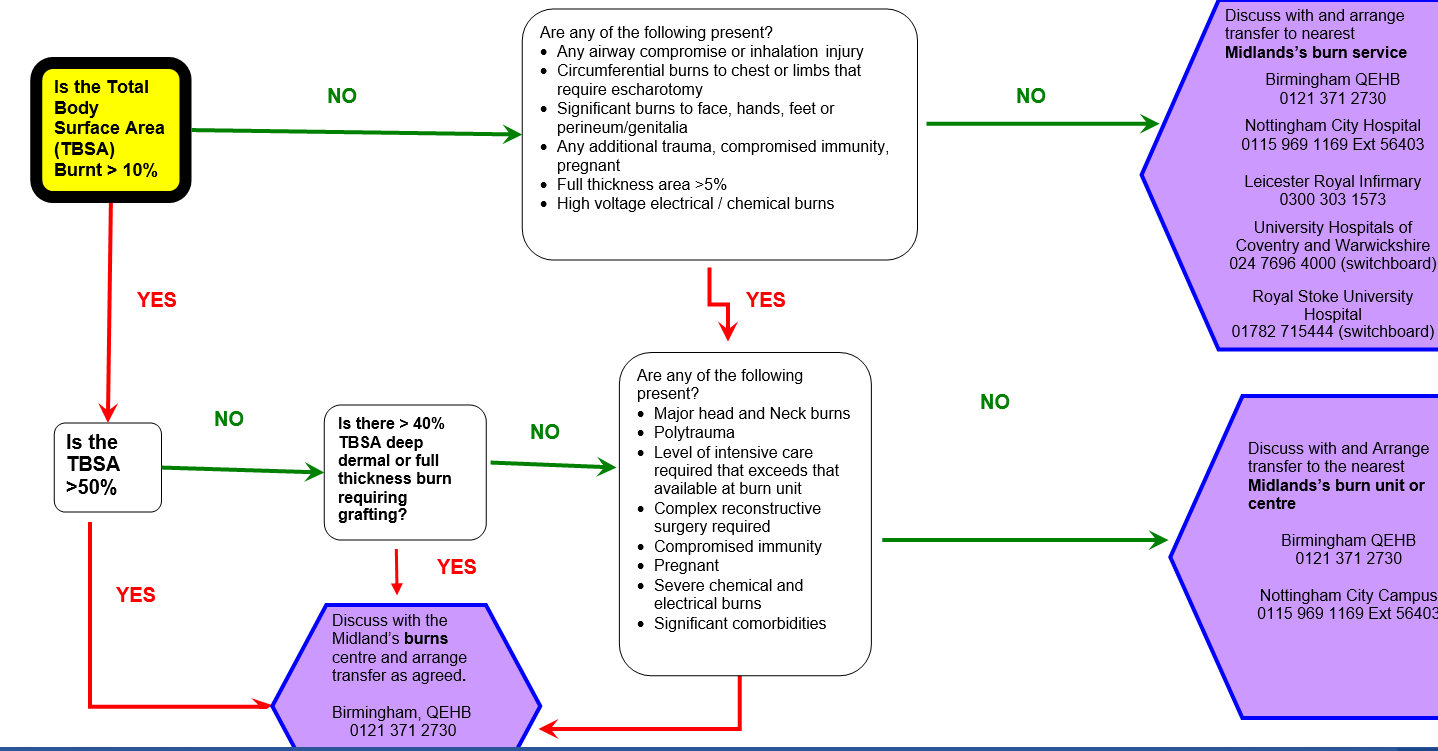 Paediatric Burns referral flow chart
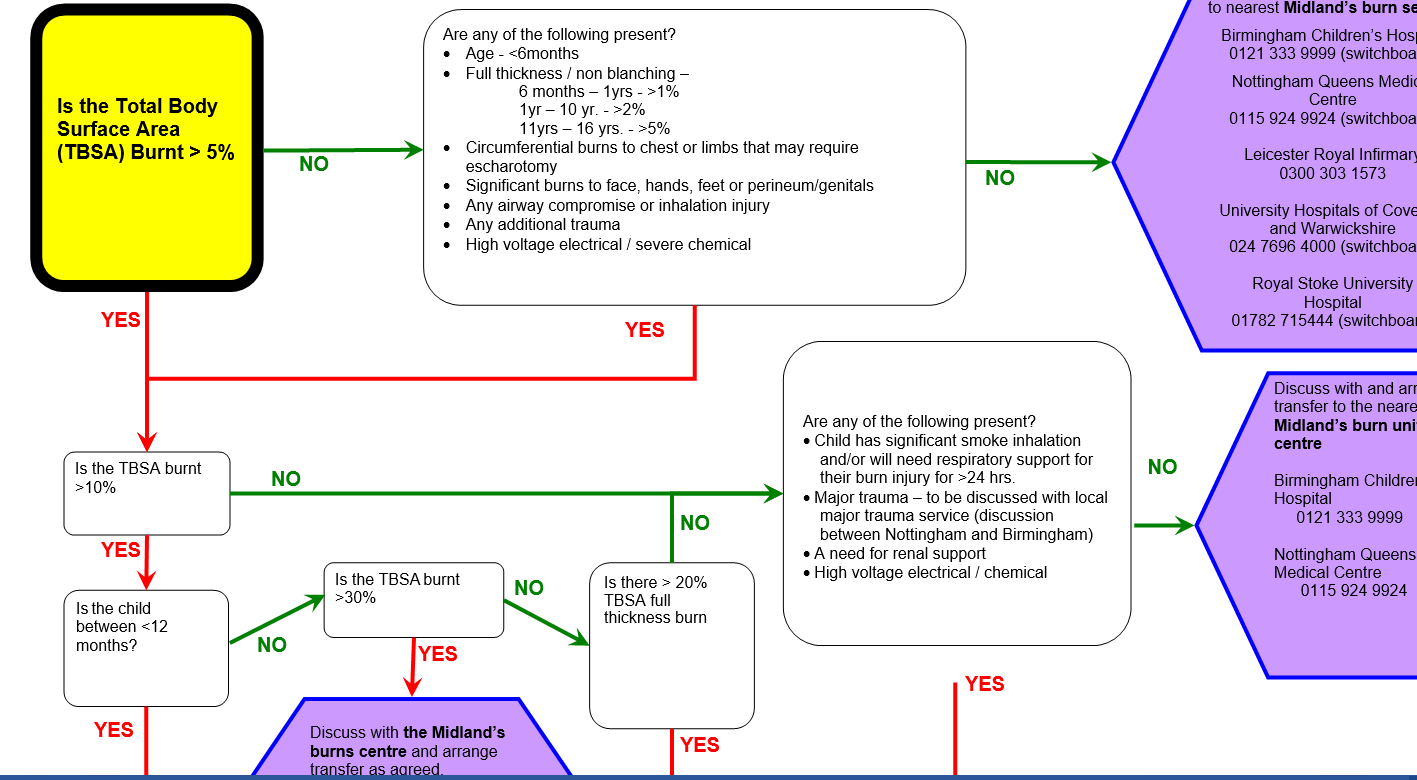 Key Activities
Quarterly Audit/teaching/research meetings (Open to all)
Clinical Advisory Group (key clinical leads in all services)
Quarterly Board Meeting (Network team, Service clinical lead and manager, Chair)
Burn Awareness day (October) and prevention activities 
Senior Nurse Meeting
ED and other study days
Guidance/website
National Bed Bureau
Originally hosted by West Midlands ambulance service
Now integrated with the NHS Pathways Directory of Services which was developed for critical care, 

iBID
International Burn Injury Database
Dashboard
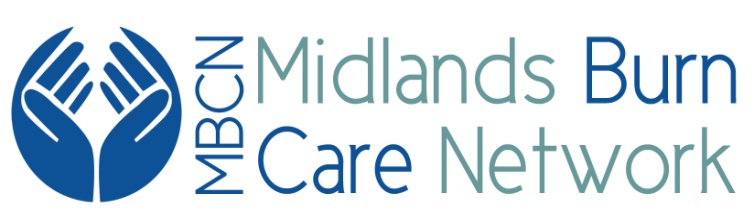 MBODN Contact Details
B
Tel:
Email: